2012 ADSA-ASAS Joint Annual Meeting
Phoenix, AZ, July 15-19
Extension of Bayesian procedures to integrate and to blend multiple external information 
into genetic evaluations
J. Vandenplas1,2, N. Gengler1
1University of Liège, Gembloux Agro-Bio Tech, Belgium
2National Fund for Scientific Research, Brussels, Belgium
Introduction
Most reliable EBV if estimated from all available sources
Most situations
Multiple sources (e.g., dairy breeds)
Traditional genetic evaluations
International second step (Interbull)
 Animals with few (or no) local data: low accuracy
Development of genomic selection
 New genomic information sources 
 
 Strategies for integration / blending of those multiple external evaluations
[Speaker Notes: Most reliable estimation if breeding values estimated from all available sources!
In most current situations
Multiple sources (e.g., dairy breeds)
Traditional genetic evaluations based on local data
Followed by an international second step (Interbull)
 Animals with few (or no) local data: low accuracy
With development of genomic selection
New genomic information sources 
 
 Need to develop strategies for integration / blending of those multiple external evaluations]
External information
Most situations
EBV and REL from other genetic evaluations

Information not taken into account by a local BLUP
 No double-counting between local and external evaluations

Only available for some animals
Having, or not, phenotypic  information in the local BLUP
Present in the pedigree of the local BLUP

Special case: MACE-EBV
[Speaker Notes: In most situations
EBV and REL from other genetic evaluations

Based on information not taken into account by a local BLUP
No double-counting between local and external evaluations

Only available for some animals
Having, or not, phenotypic  information in the local BLUP
Present in the pedigree of the local BLUP

Special case: MACE-EBV]
Aim
To integrate/blend multiple a priori known external information into a local evaluation

 Using a Bayesian approach
Based on 
Legarra et al. (2007)
Quaas and Zhang (2006)
Vandenplas and Gengler (2012)
Regular BLUP
Mixed model equations



                      : Inverse of genetic (co)variances matrix
      : vector of local observations 
      : vector of estimated local fixed effects
      : vector of estimated local EBV
Methods
Assumption: A priori known information of
n sources of external information:
n vector of external EBV


n prediction error (co)variances matrices


Issue: only available for some animals

      and      : (partially) unknown





EBV and REL from another genetic evaluation

Information not taken into account in a local ssGBLUP
Not  from an external genomic evaluation 
No double-counting between local and external evaluations

Only available for some animals
Having, or not, phenotypic or genomic information in the local ssGBLUP
Present in the pedigree of the local ssGBLUP
[Speaker Notes: External information
EBV and REL from another genetic evaluation(e.g. foreign country, other breed)

Information not taken into account in a local ssGBLUP
Not  from an external genomic evaluation 
No double-counting between local and external evaluations

Only available for some animals
Having, or not, phenotypic or genomic information in the local ssGBLUP
Present in the pedigree of the local ssGBLUP]
Methods
For each source i: Estimation of 
Available: External EBV of external animals (       )

Local animals: prediction of external EBV (      )
		

							



Correct propagation of external information
Predicted external EBV
Available external EBV
Methods
For each source i: Estimation of 



                         : Inverse of genetic (co)variances 
                            matrix of
Methods
Integration of n external information
Sum of n least square parts of LHS of n hypothetical BLUP of n sources of external EBV
Sum of n RHS of n hypothetical BLUP of n sources of  external EBV
Methods
Blending of n external information
Assumption: no local records in
Methods
Issue: double-counting of information among external animals
 
Estimation of contributions due to relationships and due to own records

 All       only depend on contributions due to own records
Simulation: blending
100 replicates 
2 populations
±1000 animals/population
5 generations
Random matings / cullings
Observations (Van Vleck, 1994)
Milk yield for the first lactation 
Heritability : 0.25
Fixed effect
Random herd effect within population
Simulation: blending
Performed evaluations
Simulation: blending
Performed evaluations
Simulation: blending
Performed evaluations
Simulation: blending
Performed evaluations
Comparison with joint BLUP
Rank correlations (r+SD)







 Rankings more similar to those of the joint BLUP
[Speaker Notes: Table 1. Rank correlations (r) and mean squared errors (MSE) expressed as a percentage of the local MSE between a joint BLUP, a local BLUP and 2 different blending BLUP (averages and SD over 100 replicates).]
Comparison with joint BLUP
Mean squared errors (MSE+SD)
- Expressed as a percentage of the local MSE







 Importance of double-counting
[Speaker Notes: Table 2. Rank correlations (r) and mean squared errors (MSE) expressed as a percentage of the local MSE between a joint BLUP, a external BLUP, a local BLUP and 2 different blending BLUP (averages and SD over 100 replicates).]
Conclusion
Bayesian Mixed Model Equations
Rankings most similar to those of a joint BLUP
Importance of double-counting among animals
[Speaker Notes: Bayesian Mixed Model Equations
Rankings of external and local animals most similar to those of a joint BLUP
Importance of double-counting of contributions due to relationships among animals

 Bayesian procedure 
Reliable integration/blending of multiple sources of external information
Simple modifications of current programs]
Conclusion
Bayesian Mixed Model Equations
Rankings most similar to those of a joint BLUP
Importance of double-counting among animals

 Bayesian procedure 
Reliable integration/blending of multiple external information
Simple modifications of current programs
Applicable to multi-traits models
[Speaker Notes: Bayesian Mixed Model Equations
Rankings of external and local animals most similar to those of a joint BLUP
Importance of double-counting of contributions due to relationships among animals

 Bayesian procedure 
Reliable integration/blending of multiple sources of external information
Simple modifications of current programs]
Special case: MACE
Integration of MACE-EBV
Genetic evaluations
Single-step genomic evaluations (cf. oral presentation at this meeting)

 Issue: included local information

Estimation of external information free of local information:
Special case: MACE
Integration of MACE-EBV
Special case: MACE
Integration of MACE-EBV
Inverse of (combined genomic -) pedigree based (co)variances matrix
Special case: MACE
Integration of MACE-EBV
Inverse of (combined genomic -) pedigree based (co)variances matrix
Inverse of prediction error (co)variances matrix of MACE-EBV
Special case: MACE
Integration of MACE-EBV
Inverse of (combined genomic -) pedigree based (co)variances matrix
Inverse of prediction error (co)variances matrix of MACE-EBV
Inverse of prediction error (co)variances matrix of local EBV
Special case: MACE
Integration of MACE-EBV
Inverse of (combined genomic -) pedigree based (co)variances matrix
RHS of an hypothetical BLUP of MACE-EBV
Inverse of prediction error (co)variances matrix of MACE-EBV
Inverse of prediction error (co)variances matrix of local EBV
Special case: MACE
Integration of MACE-EBV
Inverse of (combined genomic -) pedigree based (co)variances matrix
RHS of an hypothetical BLUP of MACE-EBV
Inverse of prediction error (co)variances matrix of MACE-EBV
RHS of an hypothetical BLUP of local EBV
Inverse of prediction error (co)variances matrix of local EBV
Acknowledgements
Animal and Dairy Science (ADS) Department,University of Georgia Athens (UGA), USA
Animal Breeding and Genetics Group of Animal Science Unit, Gembloux Agro-Bio Tech - University of Liège (ULg – GxABT), Belgium
National Fund for Scientific Research (FNRS), Belgium
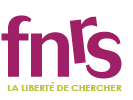